Всемирный
      день борьбы
против
ДИАБЕТа
повысить уровень информированности
населения о проблемах диабета и
связанных с ним осложнениях
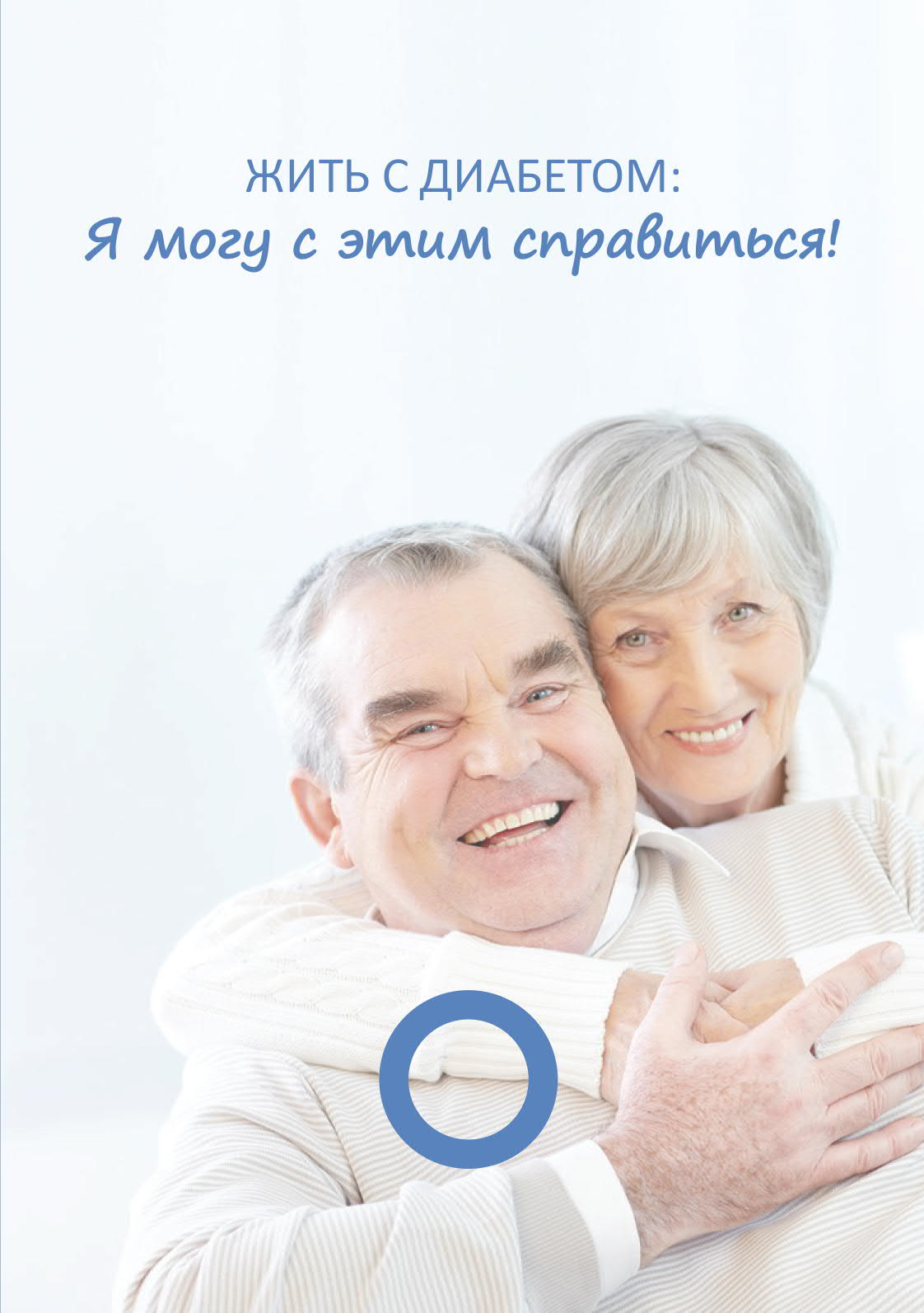 Девиз этого года:
Женщина и диабет
Всемирный
      день борьбы
против
ДИАБЕТа
повысить уровень информированности
населения о проблемах диабета и
связанных с ним осложнениях
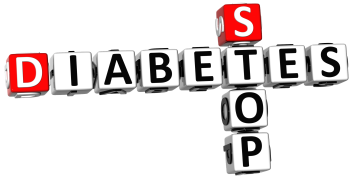 Всемирный
      день борьбы
против
ДИАБЕТа
Шарлай Ирина
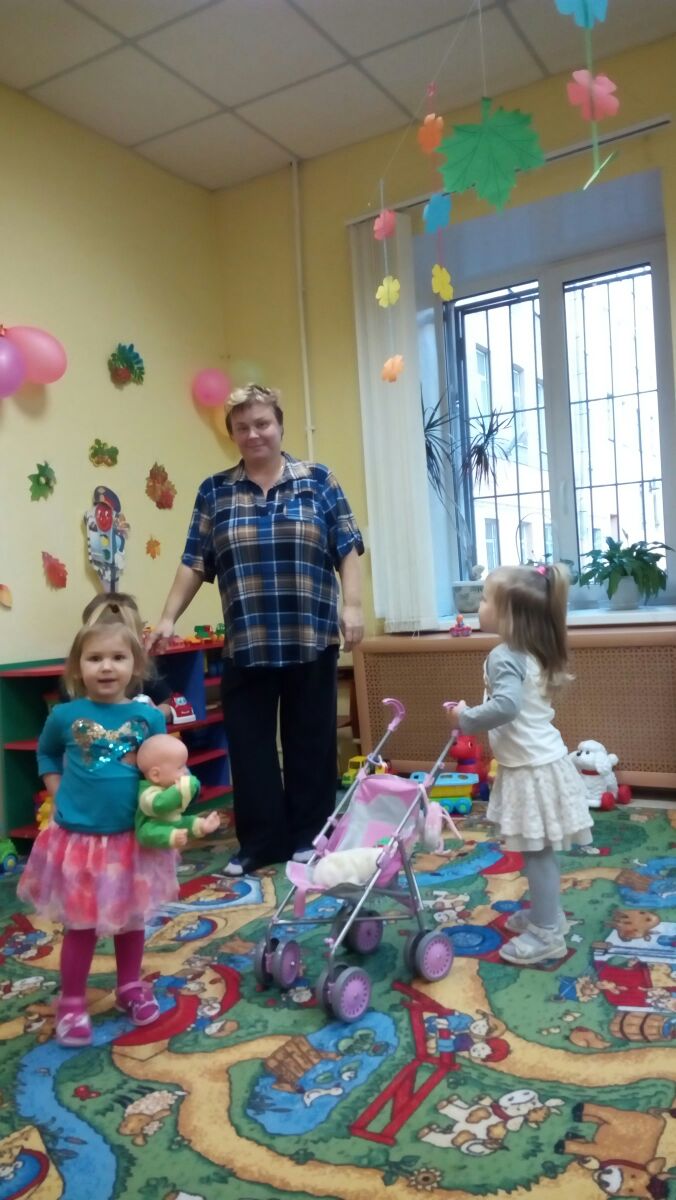 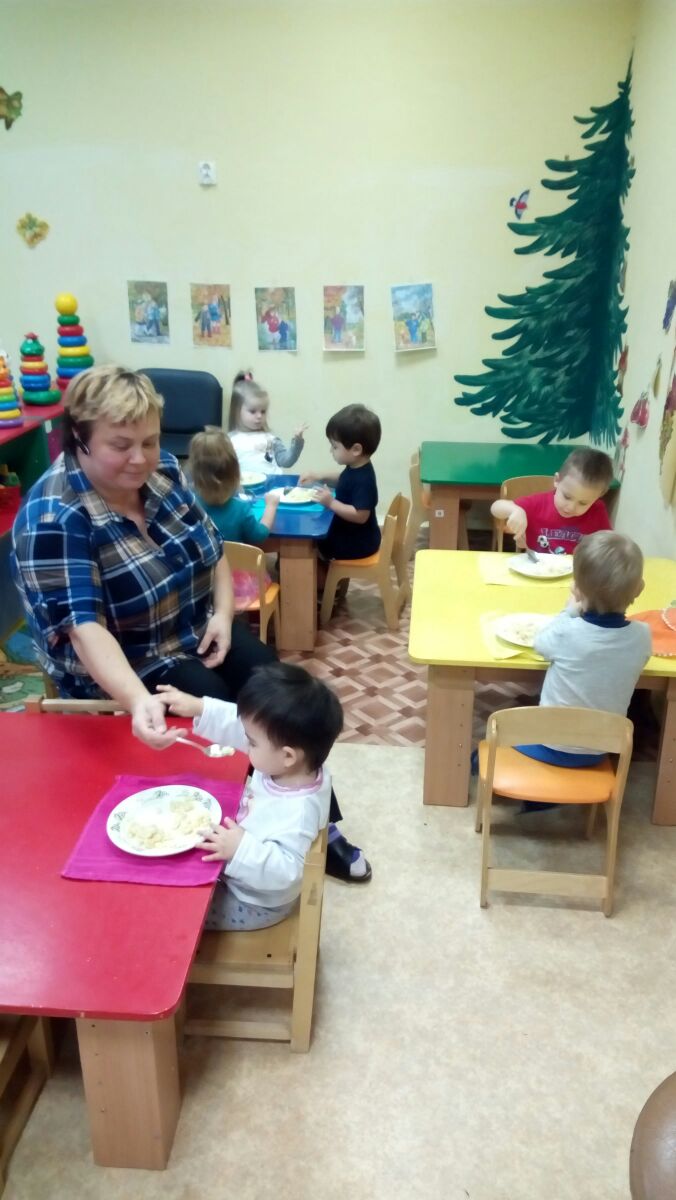 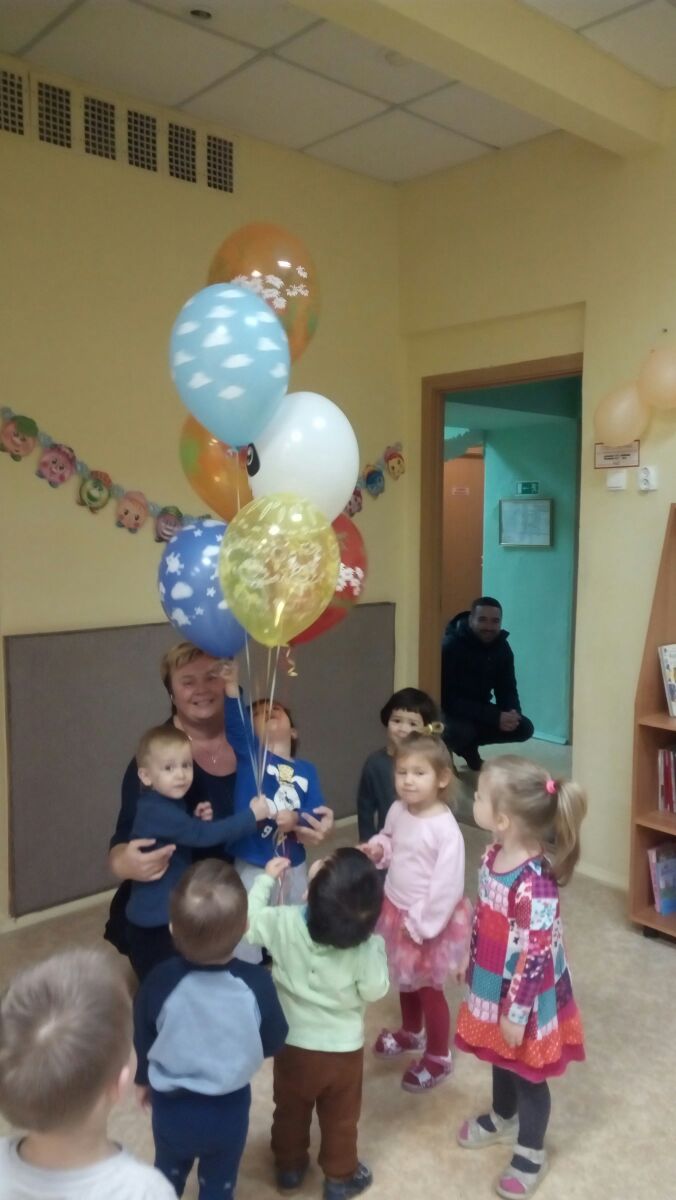 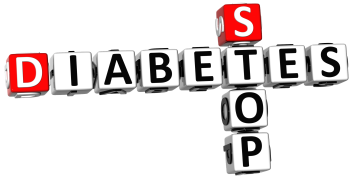 Всемирный
      день борьбы
против
ДИАБЕТа
Мокрушина Мария
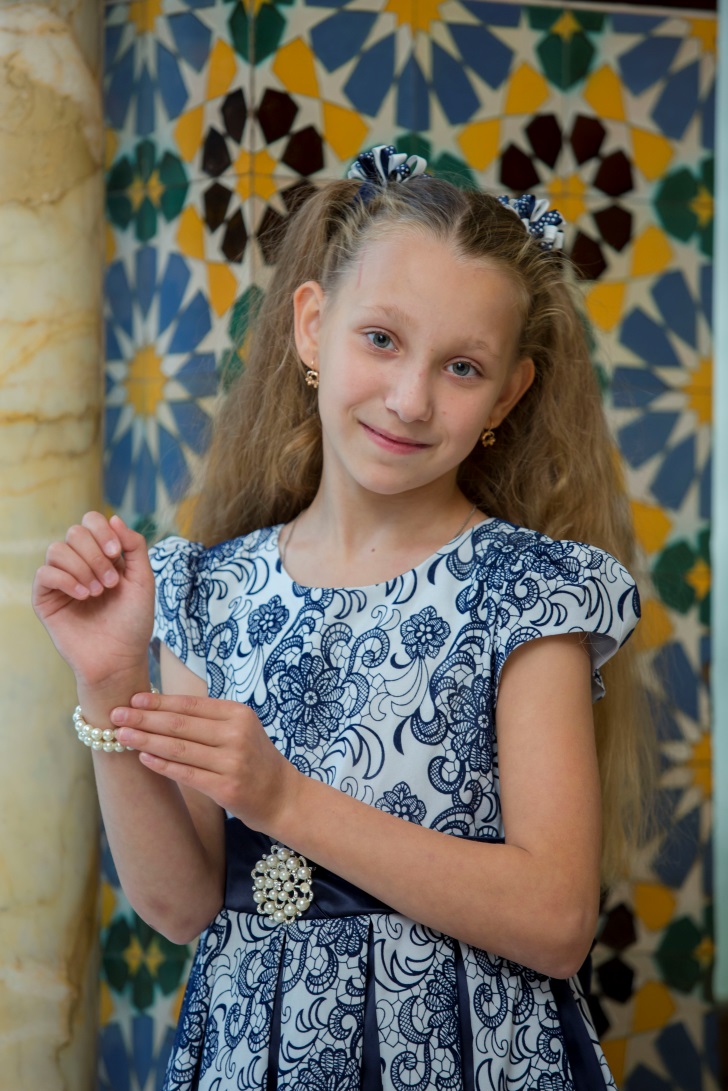 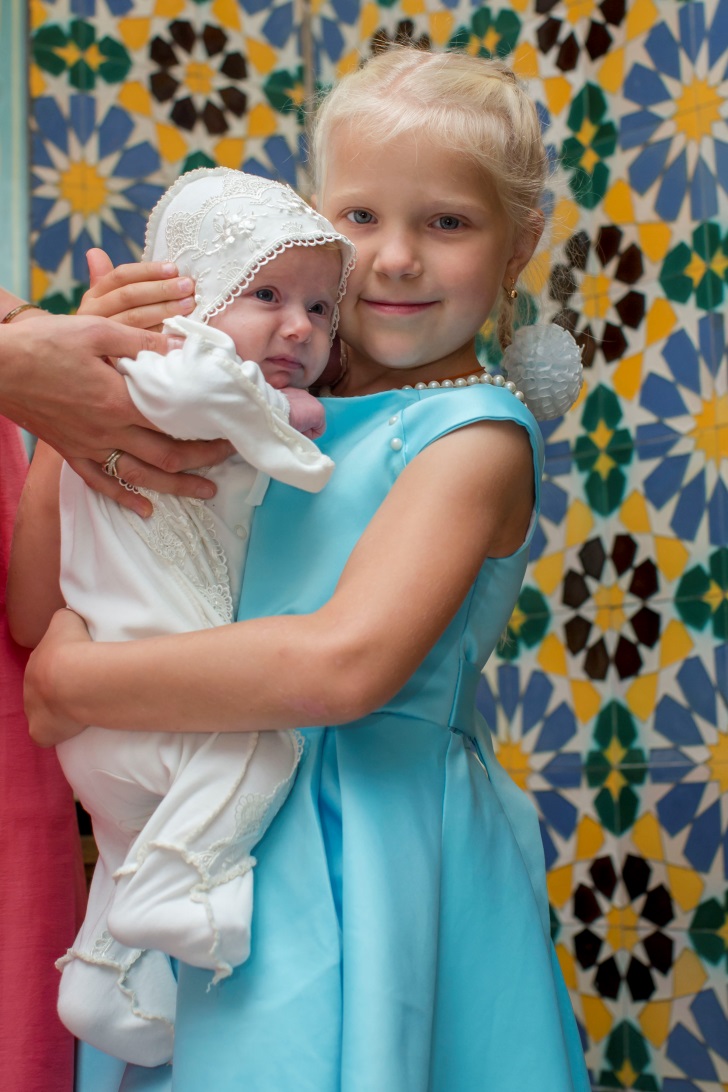 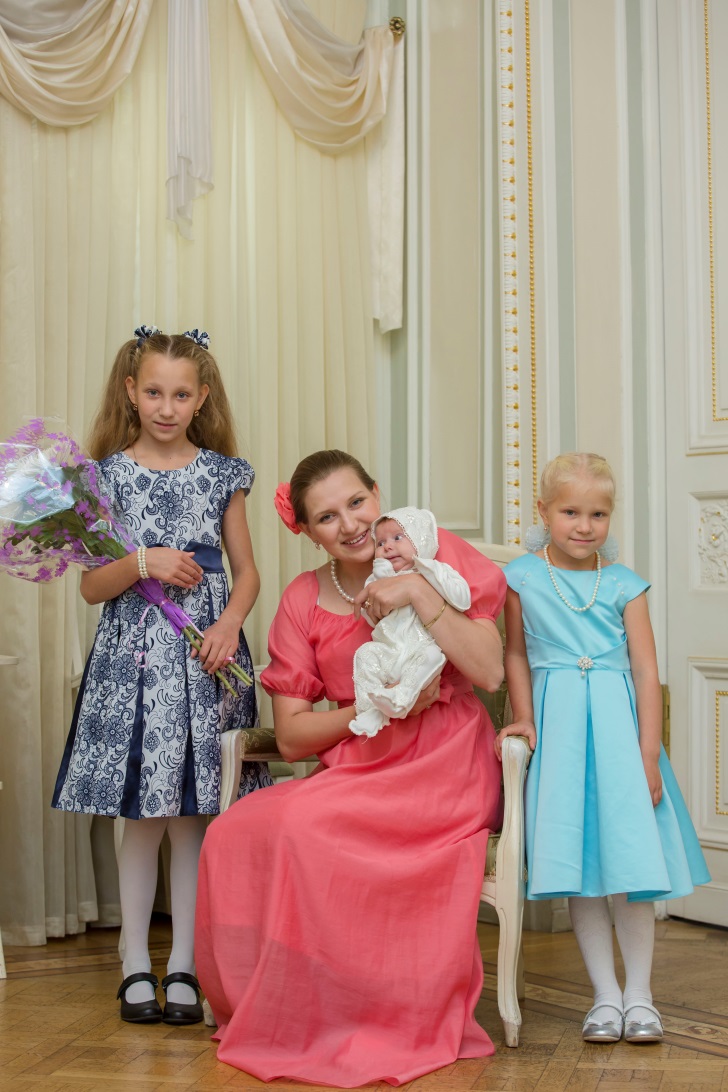 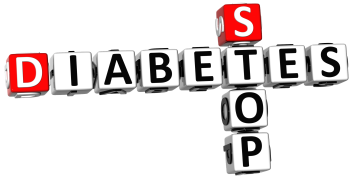 Всемирный
      день борьбы
против
ДИАБЕТа
Мокрушина Мария
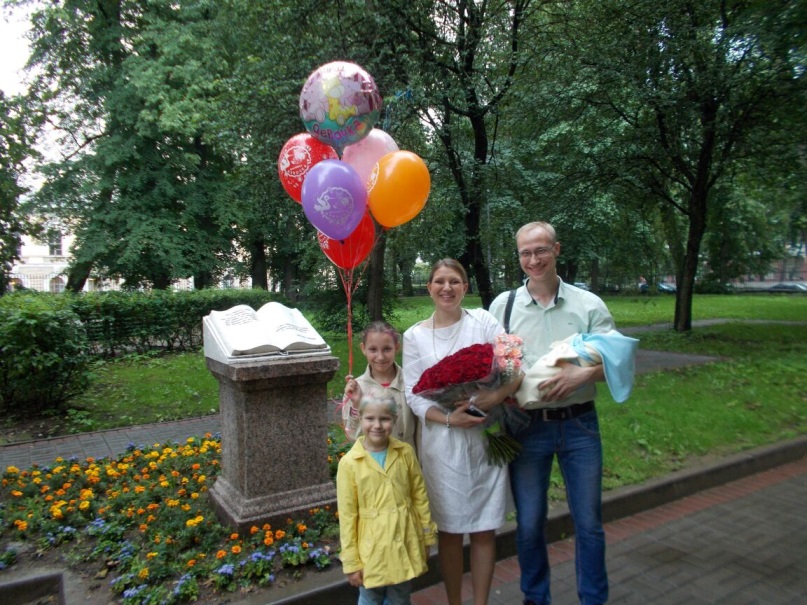 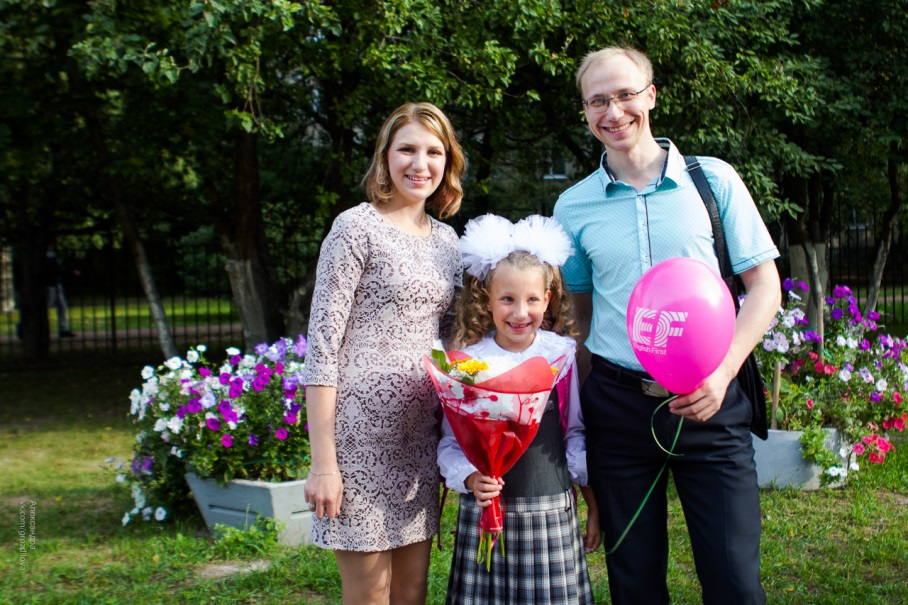 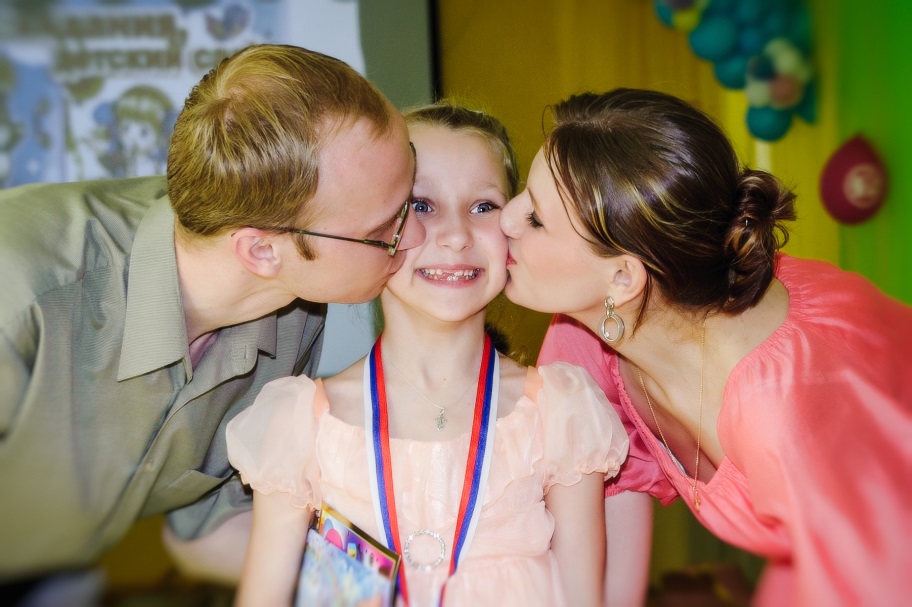 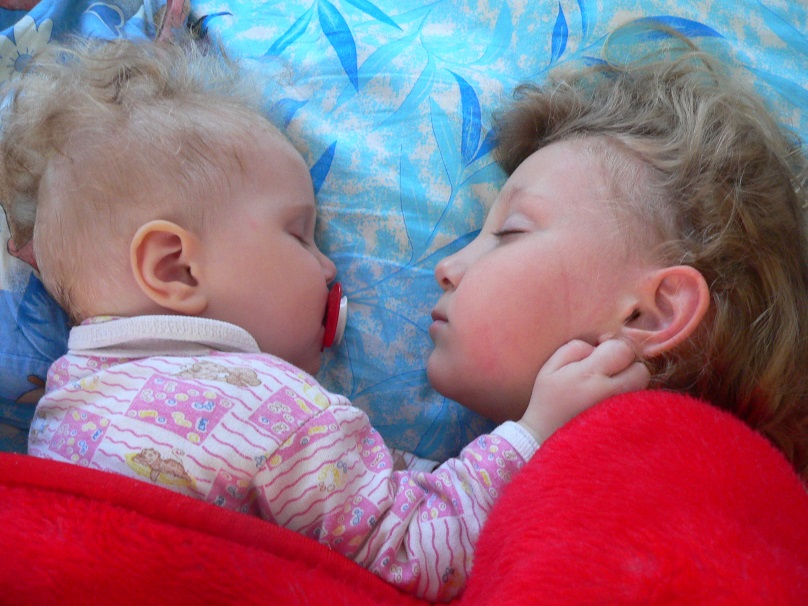 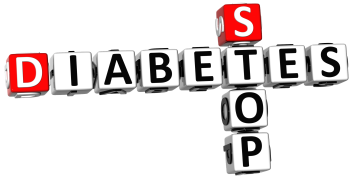 Всемирный
      день борьбы
против
ДИАБЕТа
Мокрушина Мария
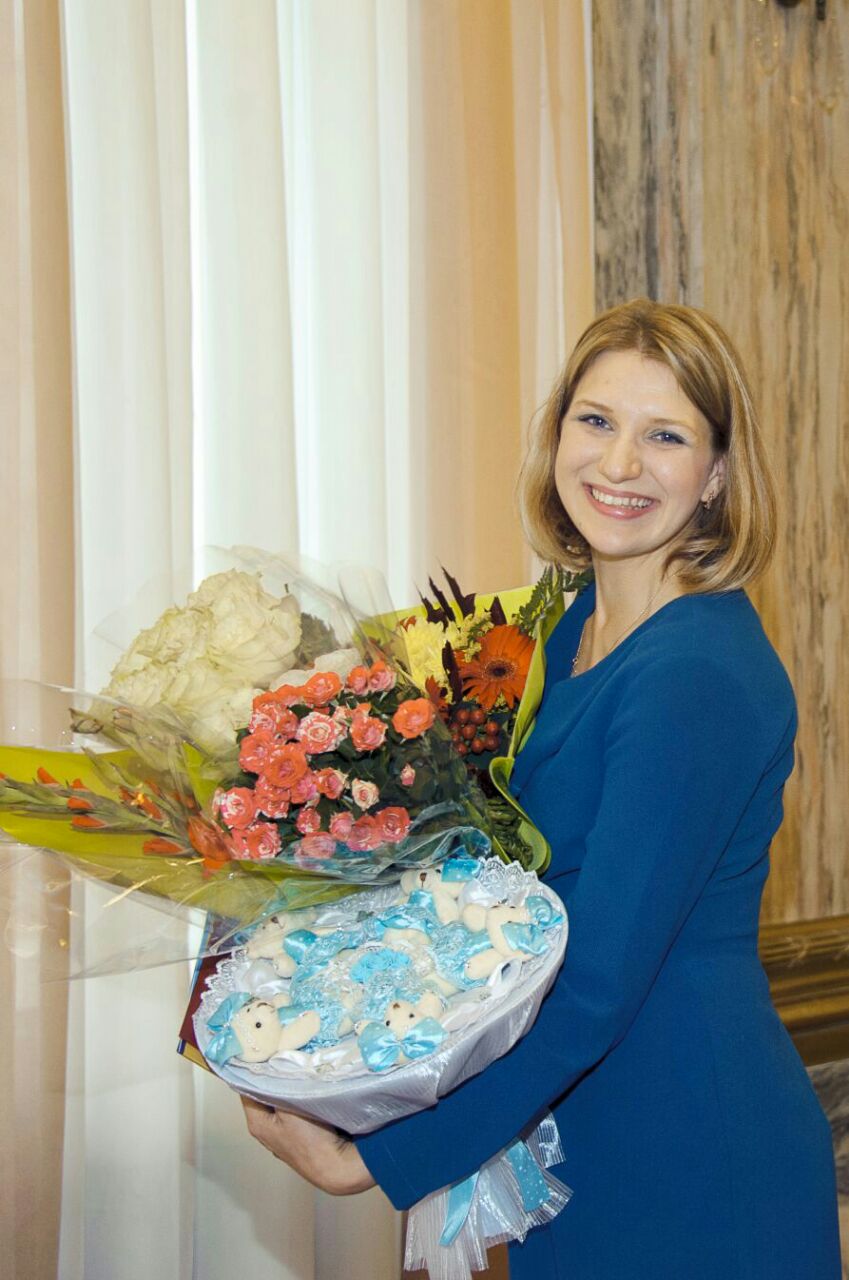 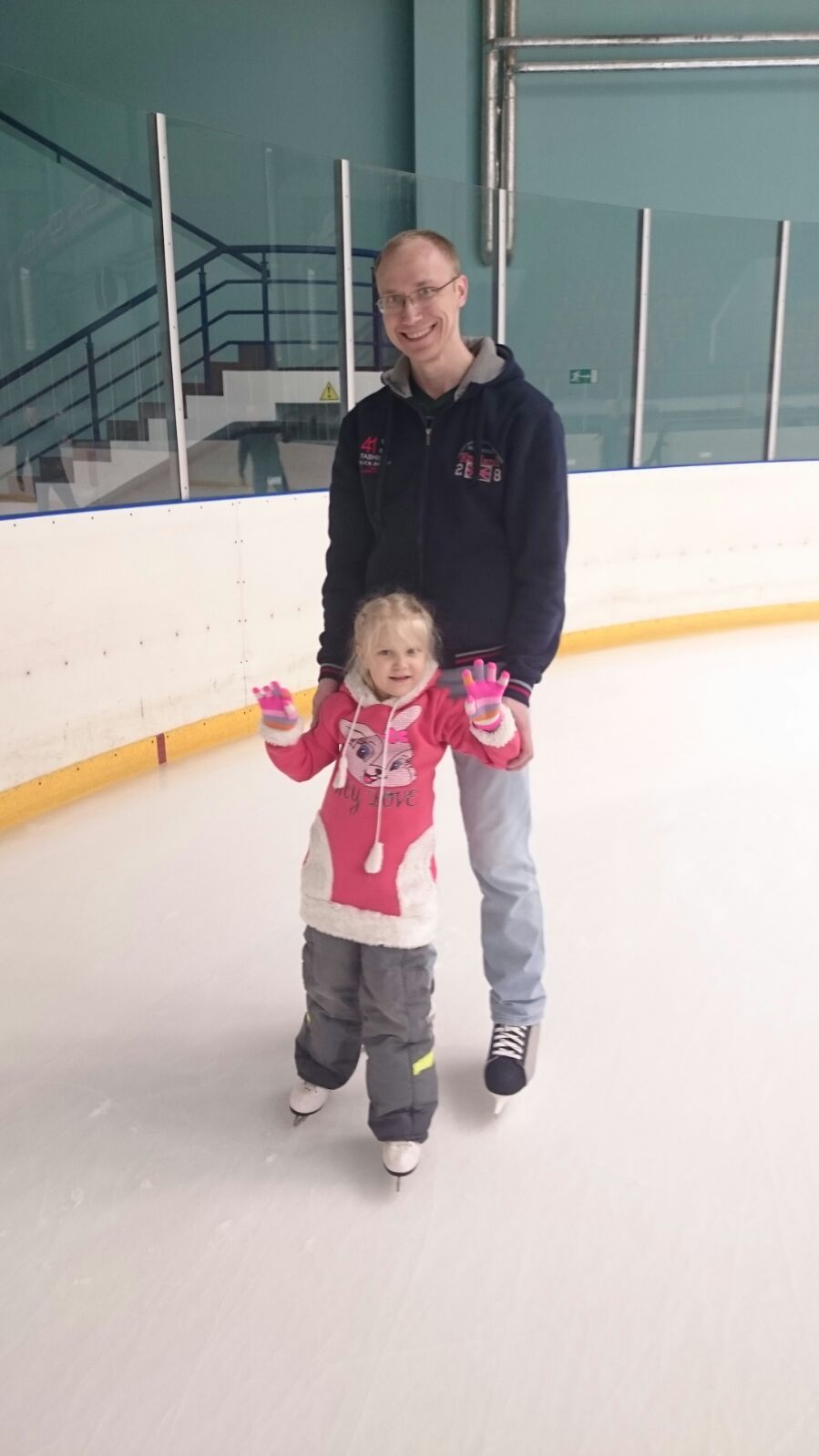 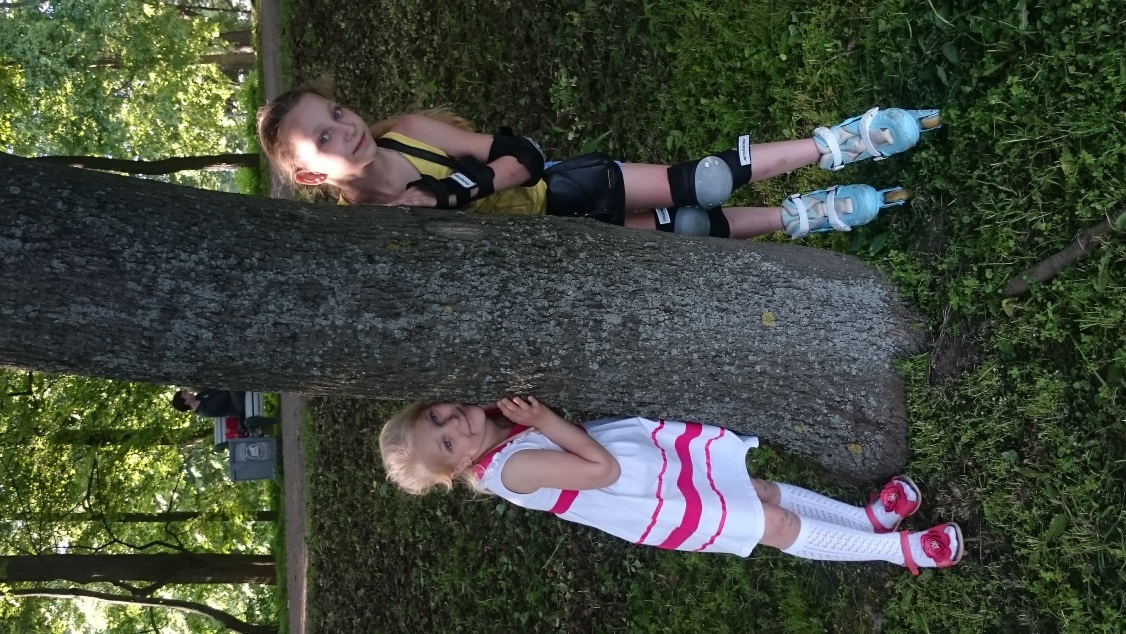 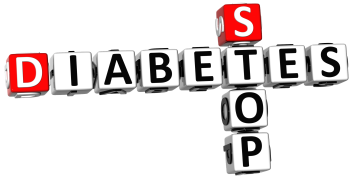 Всемирный
      день борьбы
против
ДИАБЕТа
Нурхан Жумабаева
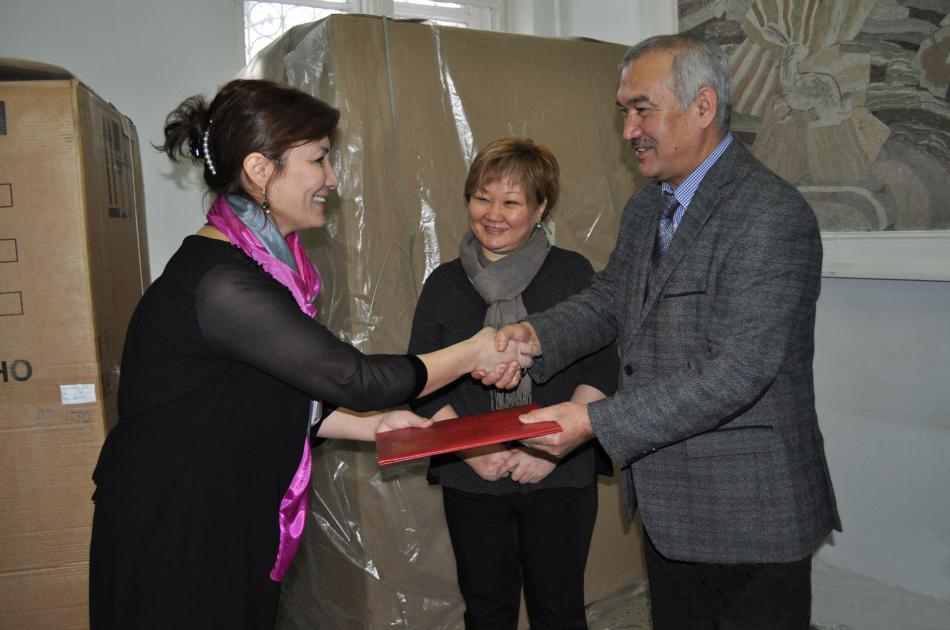 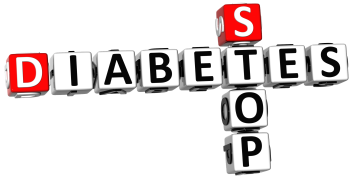 Всемирный
      день борьбы
против
ДИАБЕТа
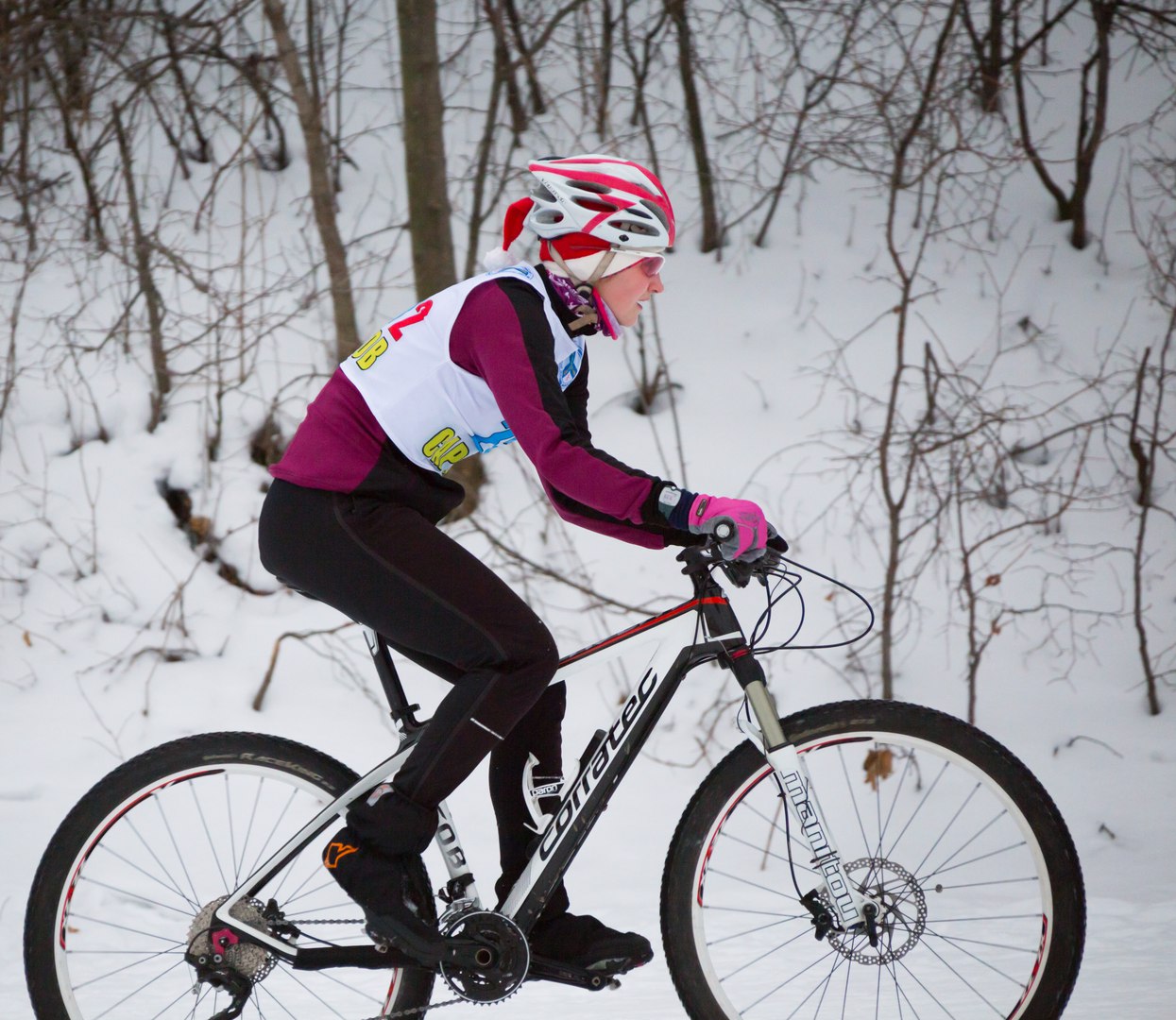 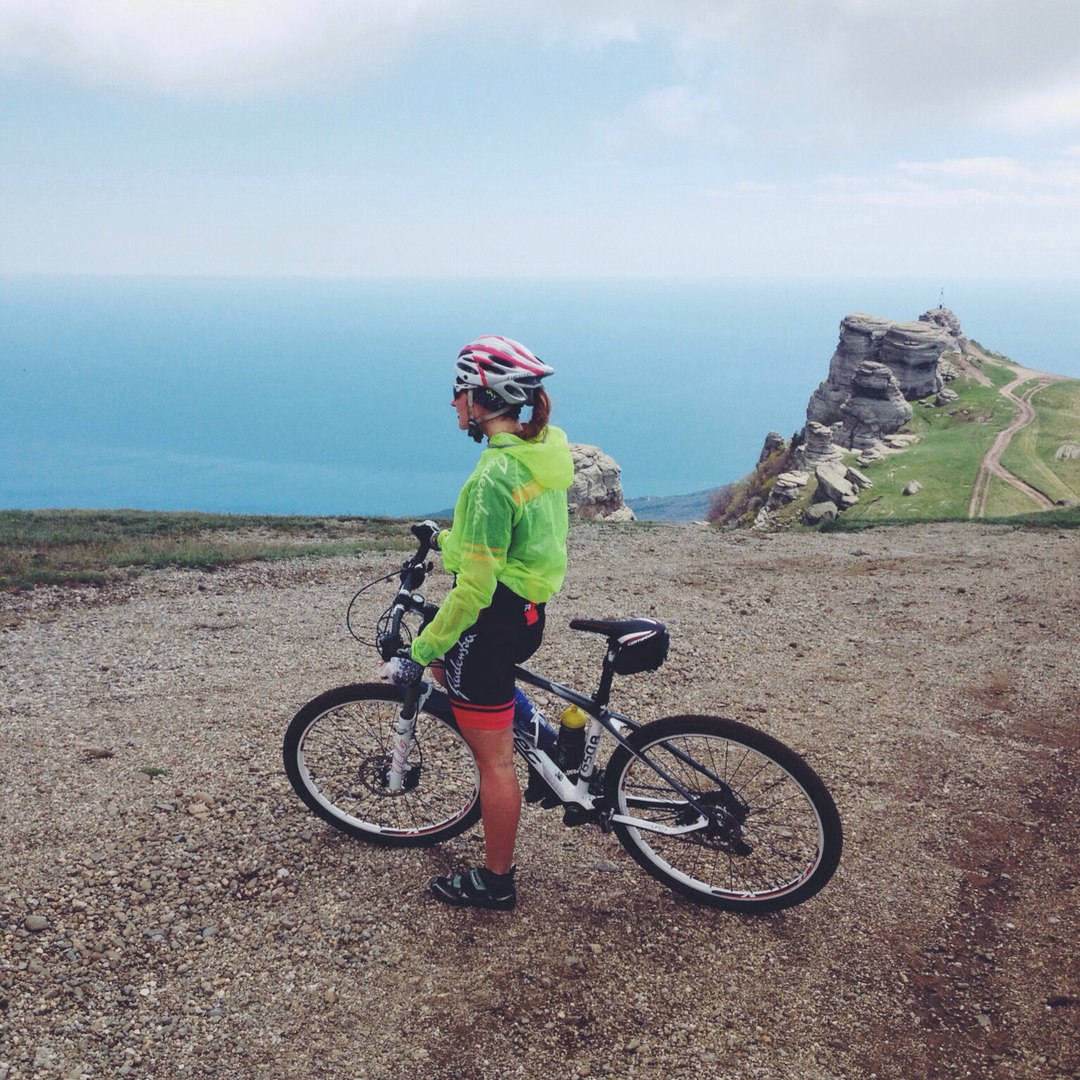 Я
МОЙ ДИАБЕТ И СПОРТ
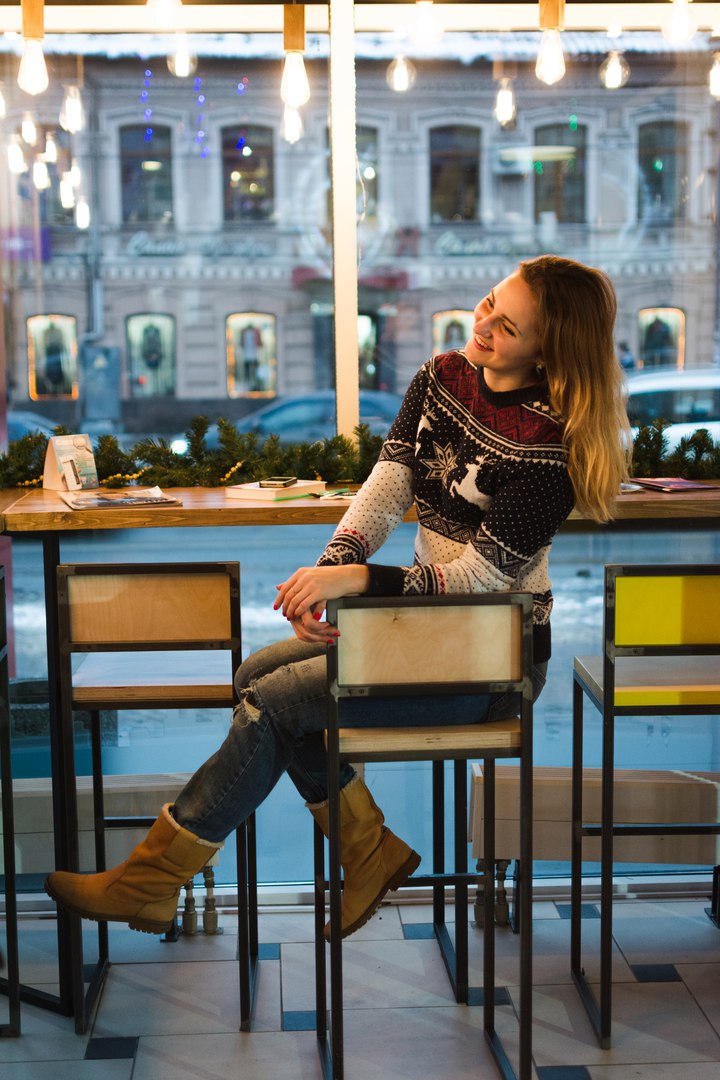 КРАТКО О СЕБЕ

Байгузова Юлия

22 года

    Студентка магистратуры
    МС по триатлону
    Диабетик со стажем
МОЯ ИСТОРИЯ
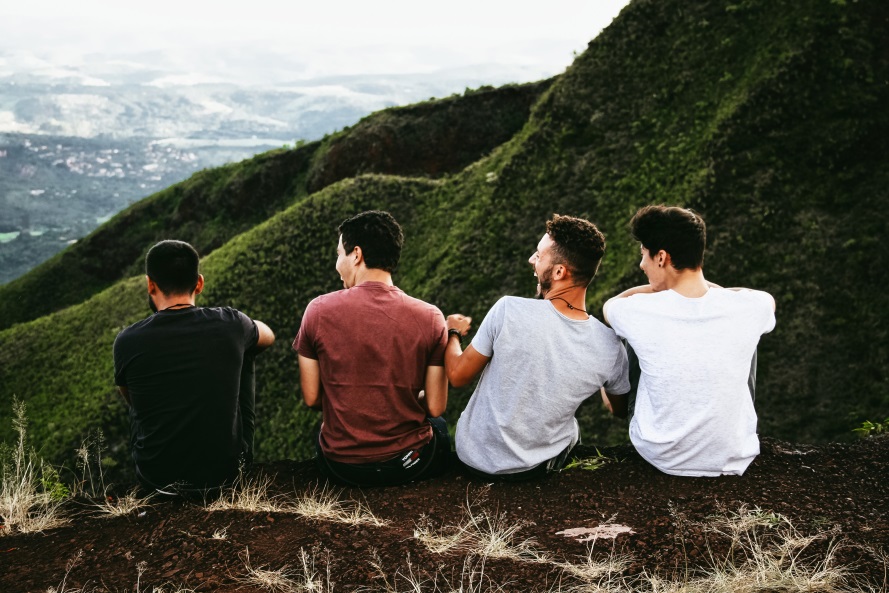 И вот следующий шаг, на мой взгляд, в моей жизни являлся самым важным.
Благодаря смелости и решительности моих родителей, благодаря прекрасны врачам, я поняла, что моя жизнь может оставаться прежней.
На школе диабета нас конечно же первостепенно учили основам ведения своего диабета, но также всегда подчеркивали, что он должен стать частью нашей жизни ,но не смыслом. Мы должны уметь хорошо им управлять, чтобы вести активный образ жизни. С этой мыслью и настроем я вернулась домой после больницы.
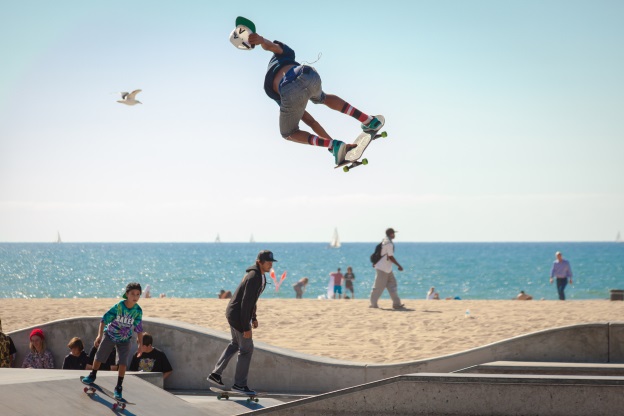 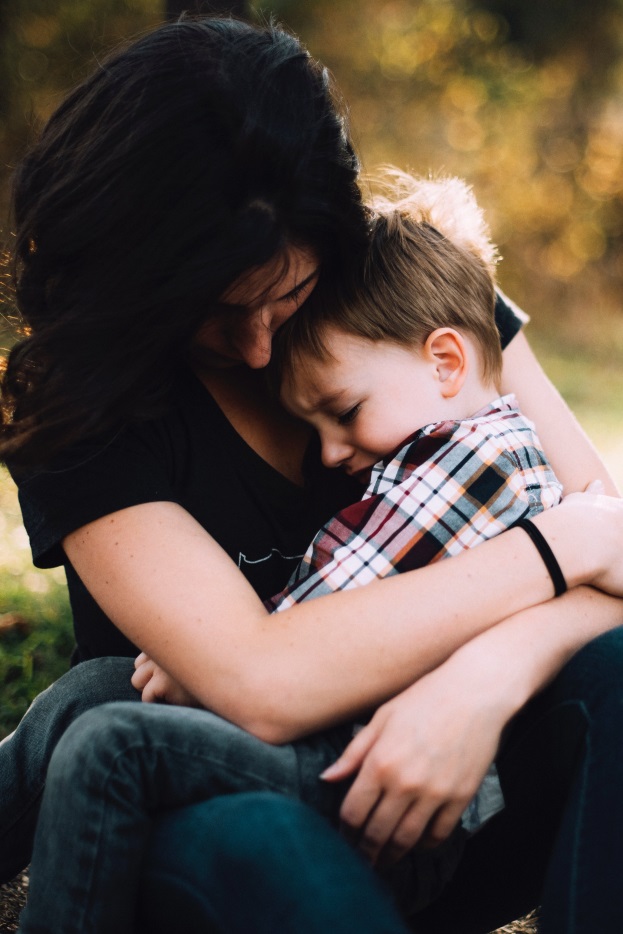 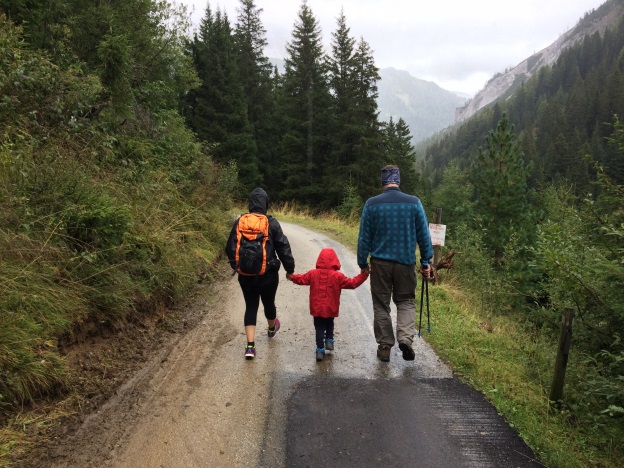 ШКОЛА
Я хотела ,чтобы все стало как и раньше, только с моим самоконтролем за глюкозой, который не отражался бы на всем остальном.
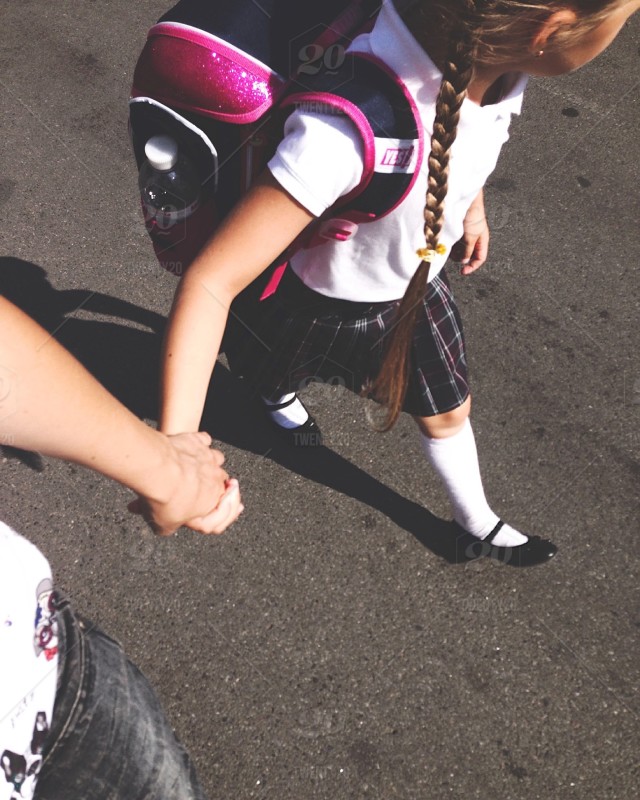 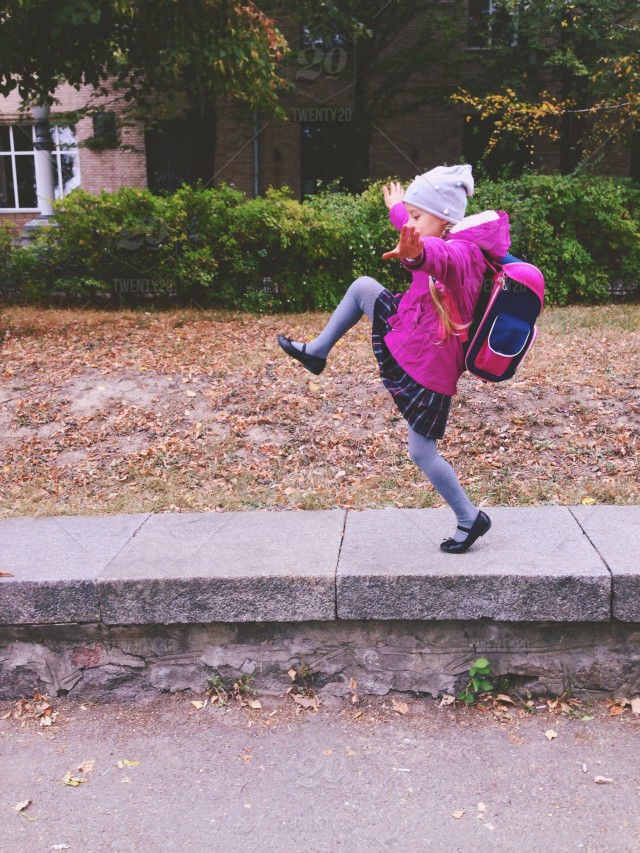 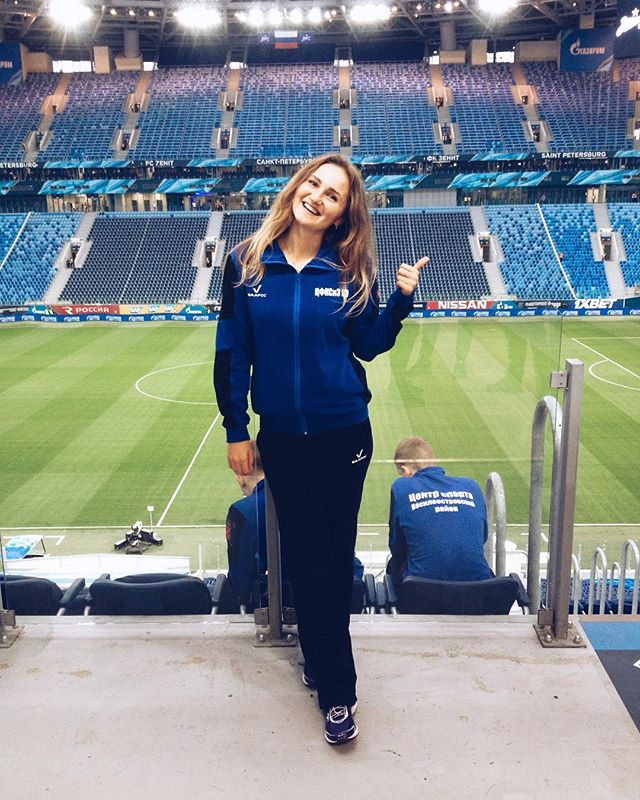 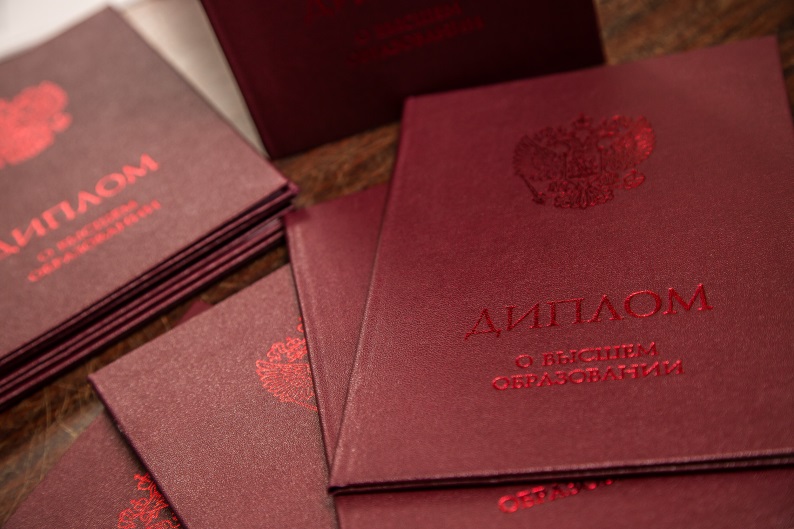 Он стал делом моей жизни.
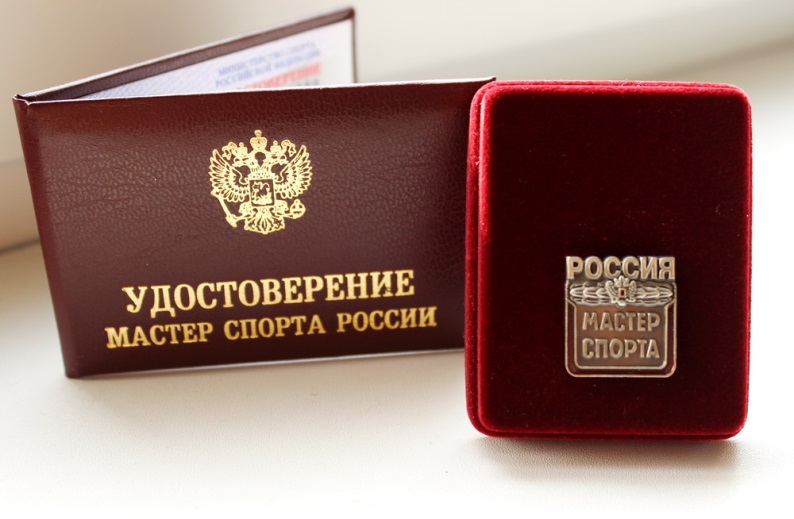 Совет от Гарри Блэка всем спортсменам с сахарным диабетом
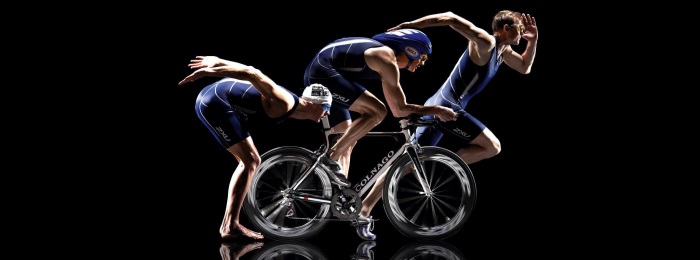 Гарри Блэк 
32 года 
Член сборной команды Англии по триатлону
Участник чемпионата мира по триатлону

«Хочу напомнить простую истину: всем людям с диабетом, которые стремятся вести здоровый образ жизни, спорт жизненно необходим! И, как показывает практика, человек с СД может действовать на пике своих физических возможностей, даже в спорте,
требующем максимальной выдержки и выносливости. А в целом спорт — это мотивация, вдохновение, рекорды…
Так что занимайтесь спортом!»
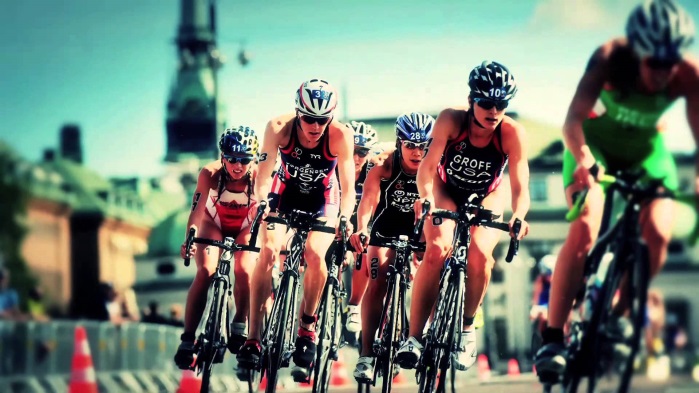 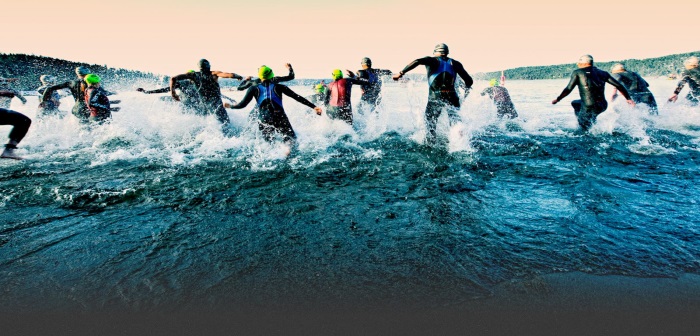 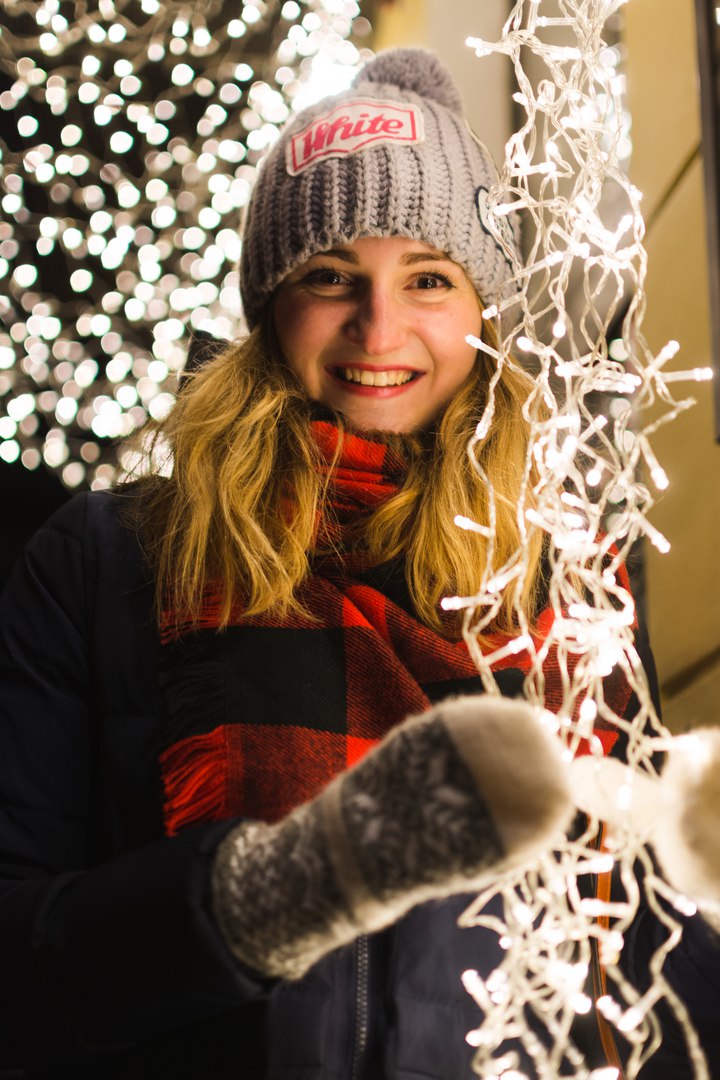 Диабет не диктует нам своих правил и не имеет ограничений, он требует лишь внимания, а дальше все зависит от нас! Главное не бояться идти вперед, быть всегда уверенным в себе и не забывать контролировать свой сахар, ведь это не так уж и сложно!=)
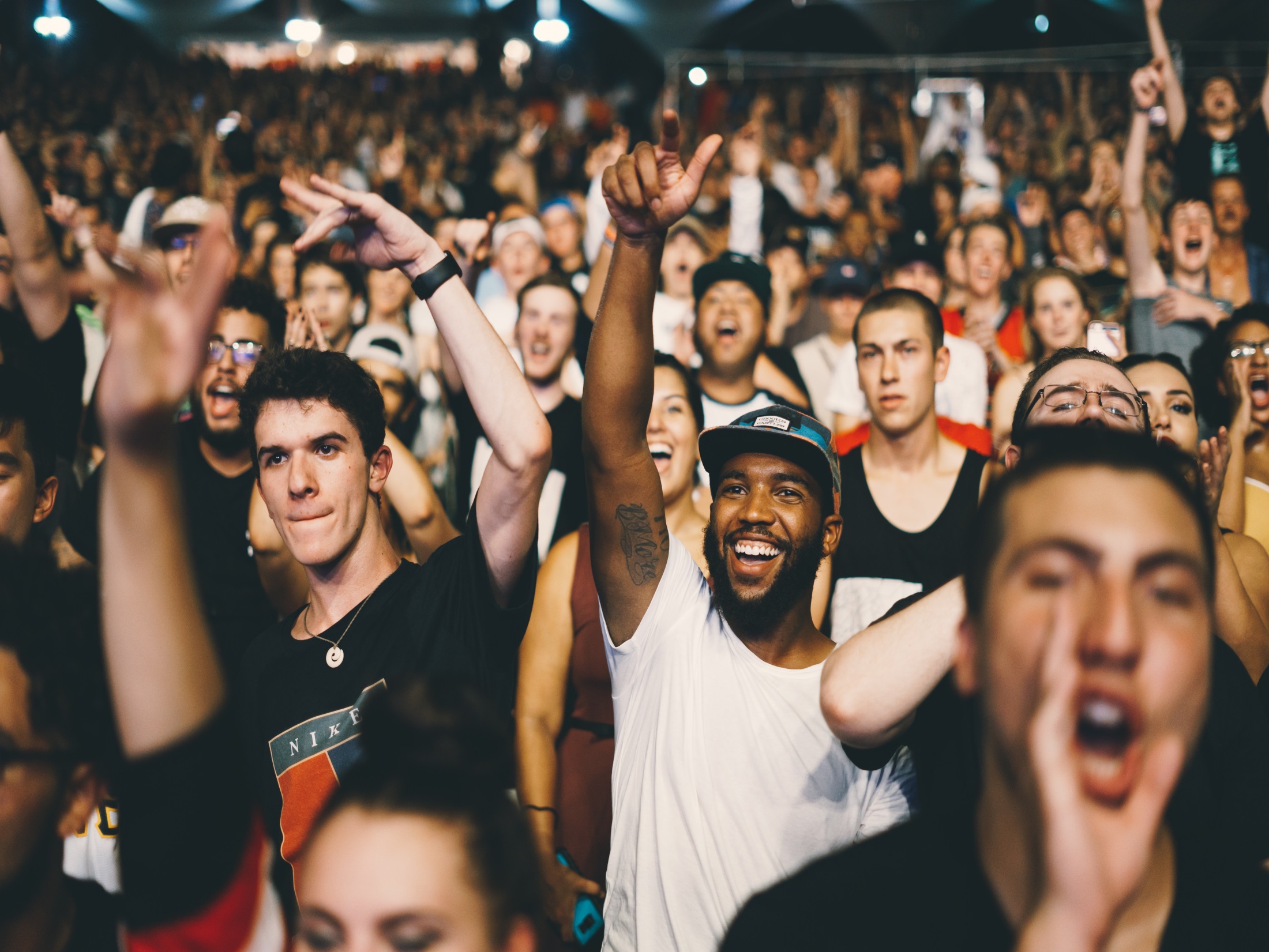 СПАСИБО ЗА ВНИМАНИЕ!
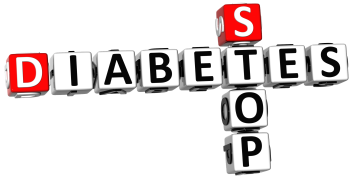 Всемирный
      день борьбы
против
ДИАБЕТа
Ева Куус
Меня зовут Ева Куус, мне 20 лет, я родилась и живу в Санкт-Петербурге.
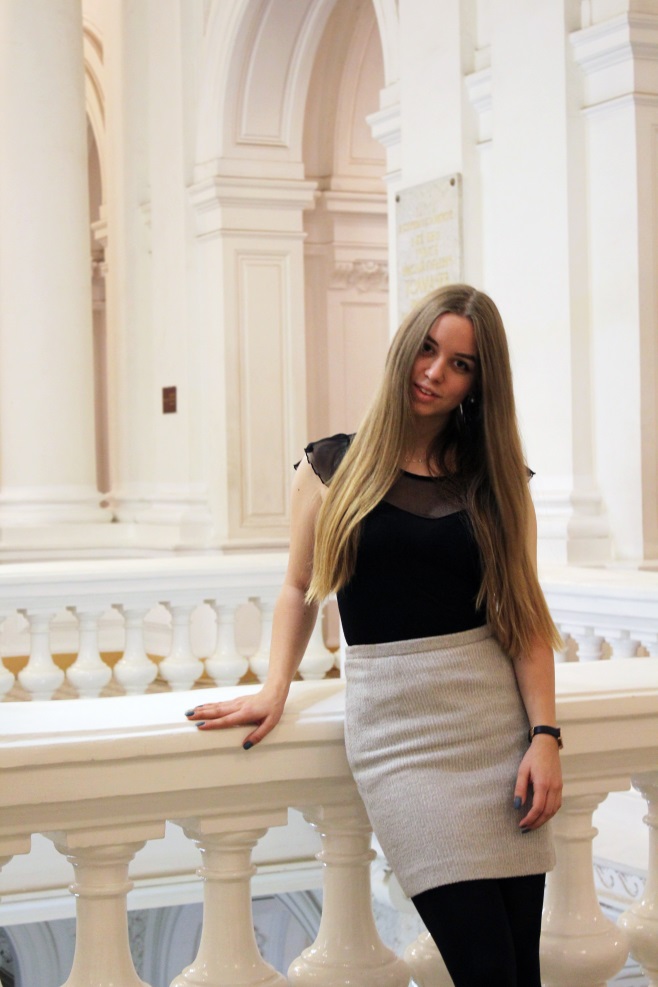 Примерно с 6 лет я увлеклась лошадьми. Сначала это были просто поездки покататься на пони. В 7 лет я пошла в конный клуб на групповые занятия.
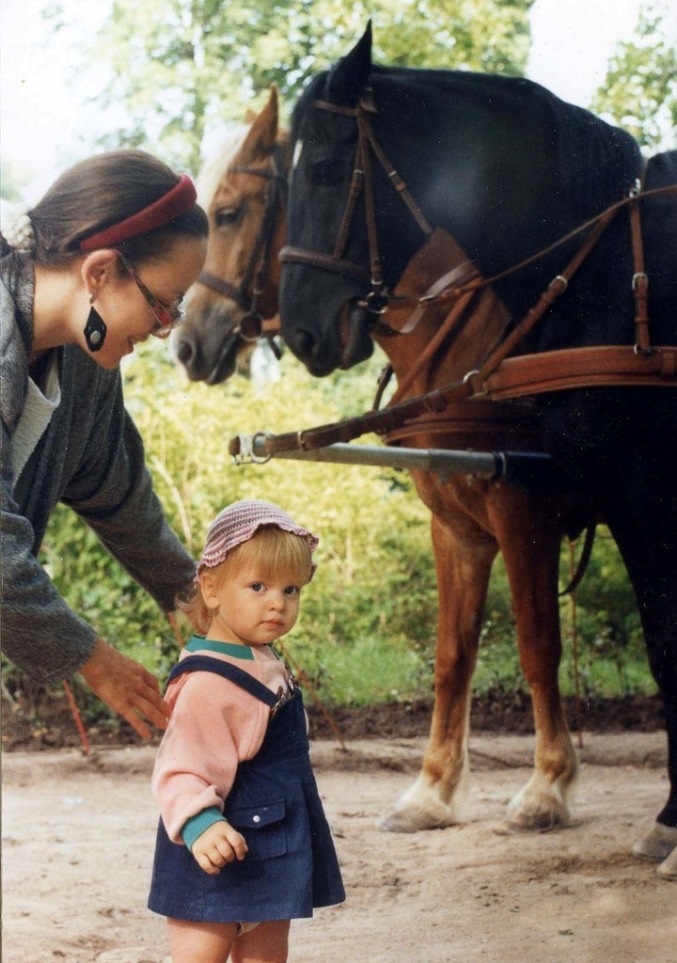 Диагноз «сахарный диабет» мне поставили, когда мне было 9 лет. Уже за год до этого было очевидно, что я не здорова, но врачи не могли понять причину моего состояния. В итоге, после прохождения множества разных врачей, направили сдать анализ на сахар.
Вообще конный спорт – спорт особенный. Его главное отличие от других, что здесь все зависит не только от тебя. Ты можешь выложиться максимум, но если лошадь в этот день не в форме - хорошего результата не получить. Нужно уметь подстраиваться.
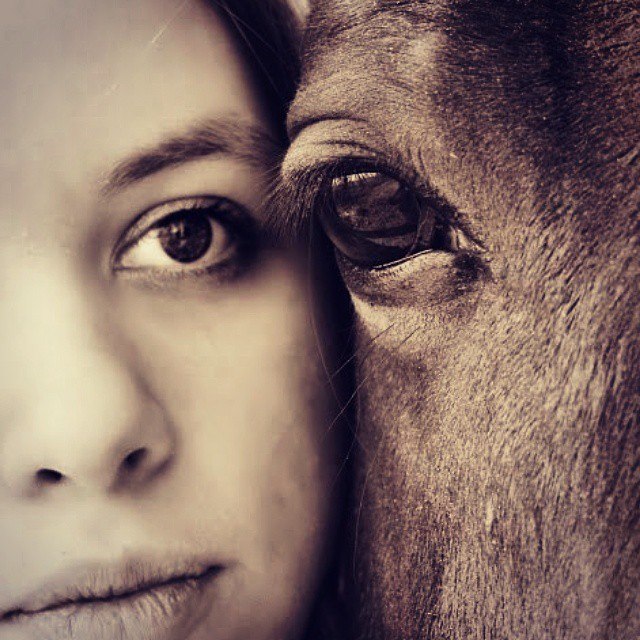 Участвовать в городских соревнованиях я начала в возрасте 14 лет.
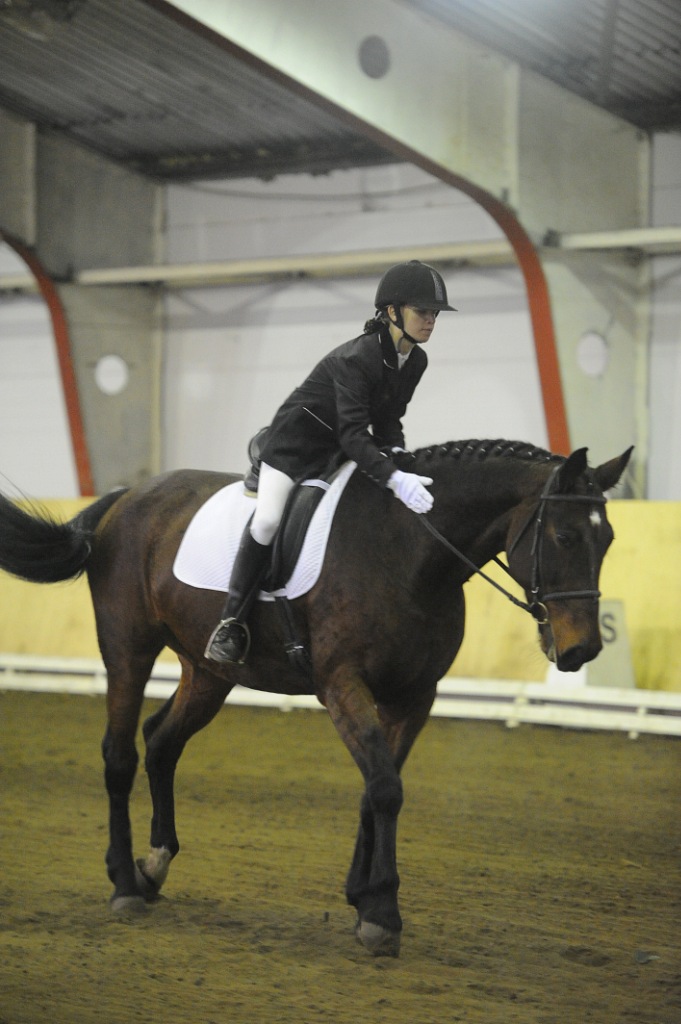 Я попала к замечательному тренеру - О.А.Сочевановой, она никогда не делала мне поблажек и верила в меня как спортсмена. Кроме тренерской и судейской работы она является тренером сборной России по параолимпийской выездке.
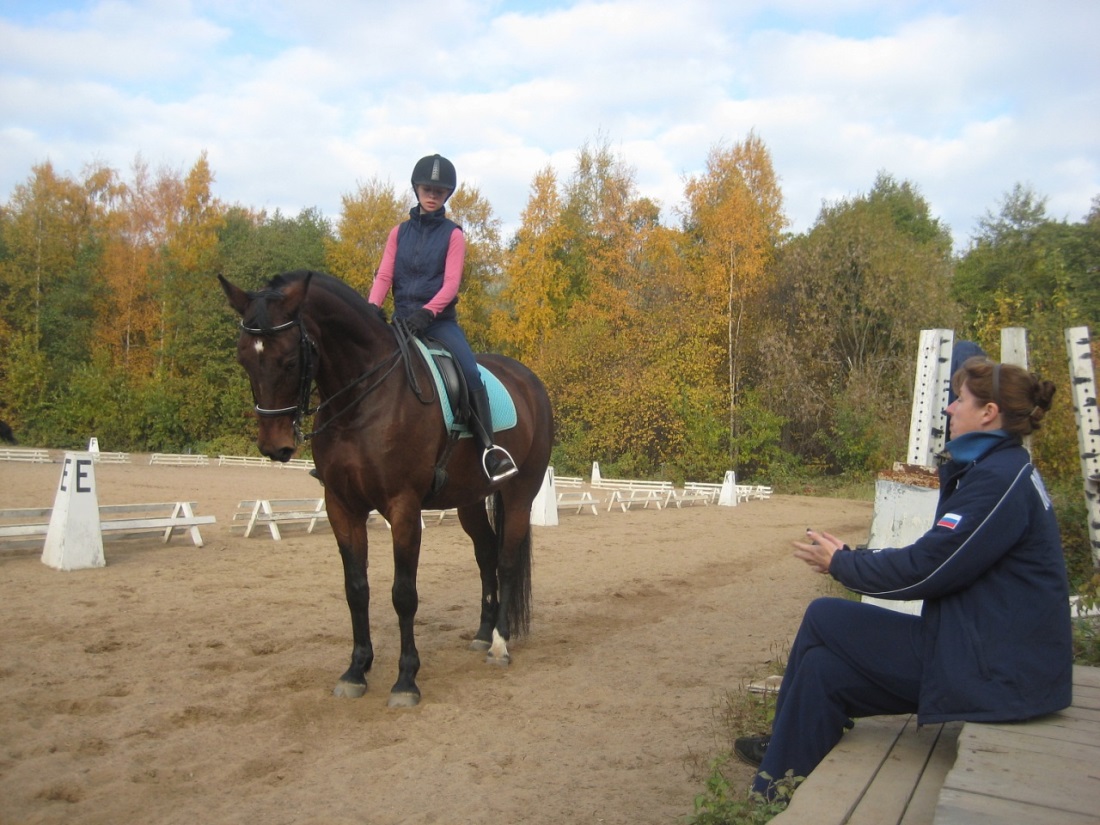 Есть особое направление - иппотерапия,  «лечение лошадьми».
При верховой езде задействуются почти все мышцы и активируется нервная система, развивается координация и чувство равновесия. Все это оказывает оздоровительное воздействие.
Диабет никогда не был помехой для меня ни в спорте, ни в жизни. Я просто приняла этот факт и научилась жить с этим. Я никогда не скрывала ни от кого свой диагноз.
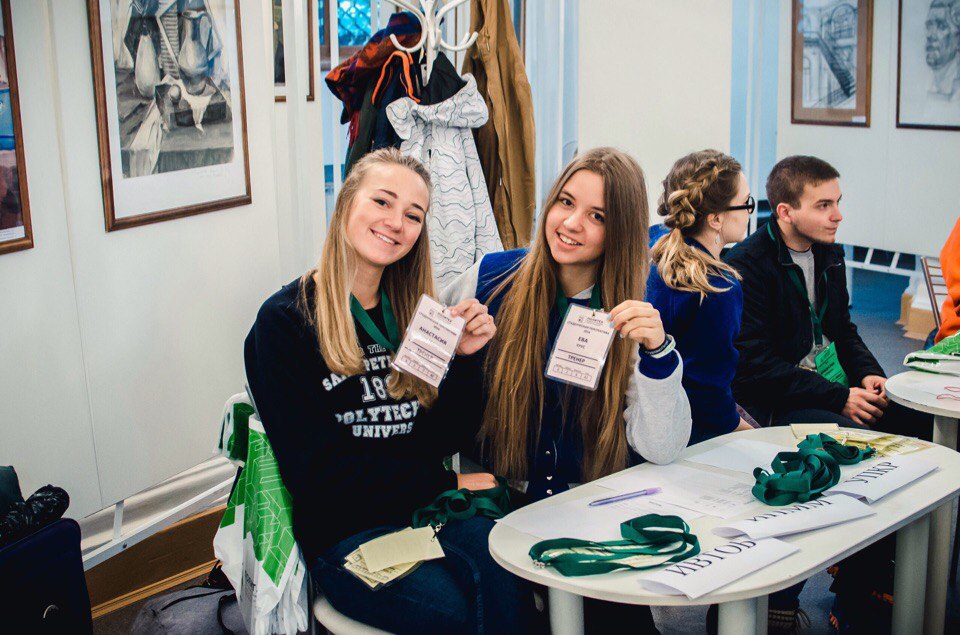 Выступала я уже на 2 лошадях, а иногда и по 3 программы в один день. На второй лошади я выполнила норматив 1 взрослого разряда.
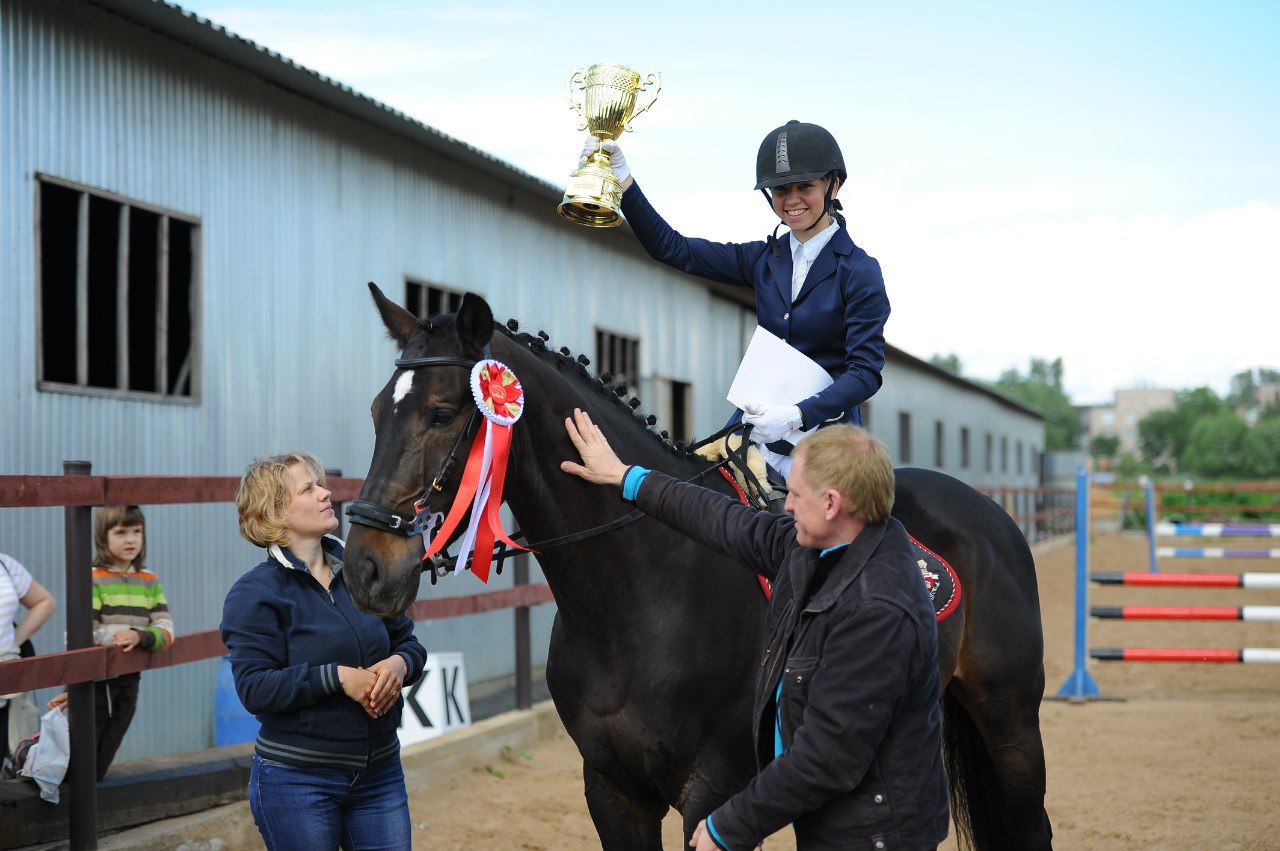 Все лето соревнования были почти каждые выходные, весна и осень- примерно раз в месяц.
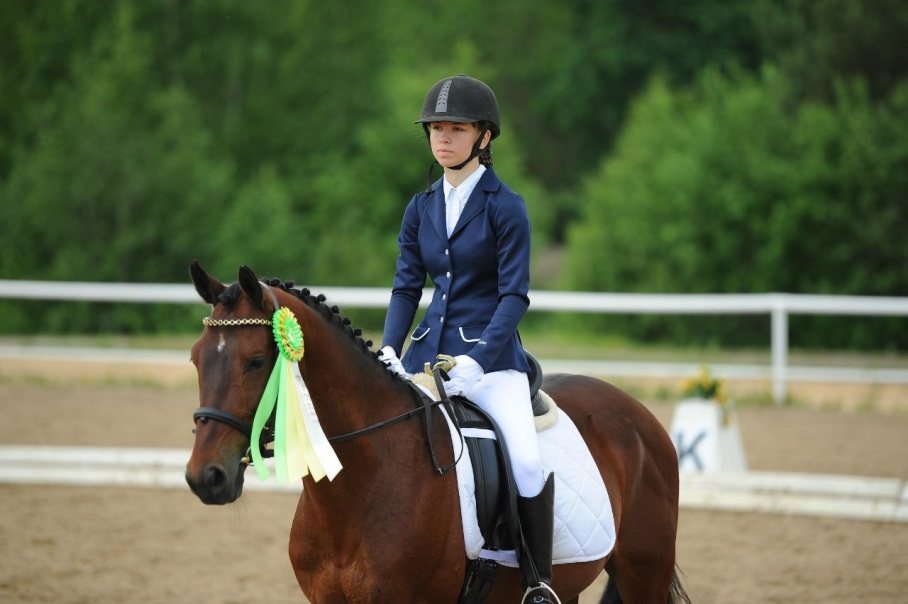 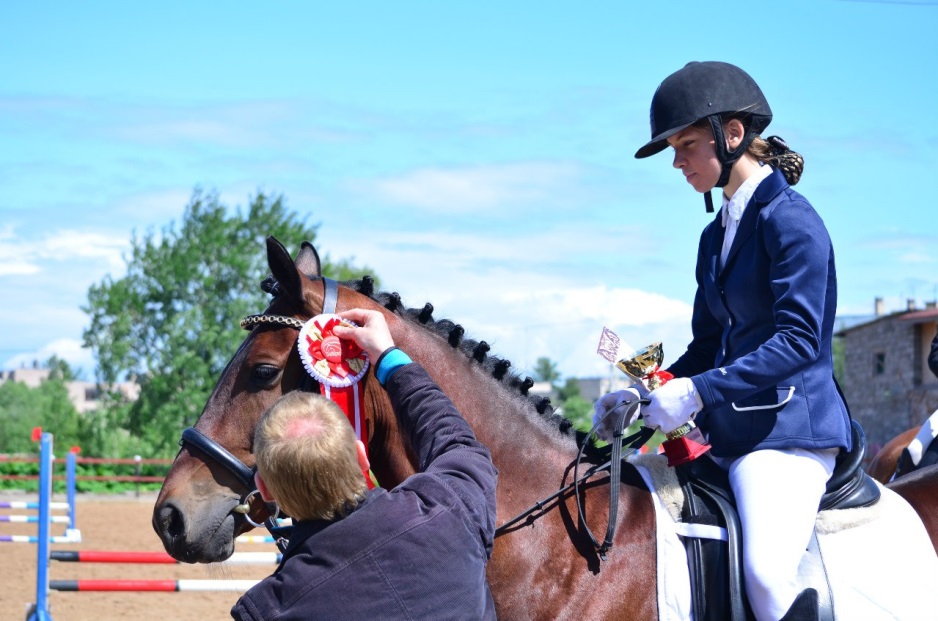 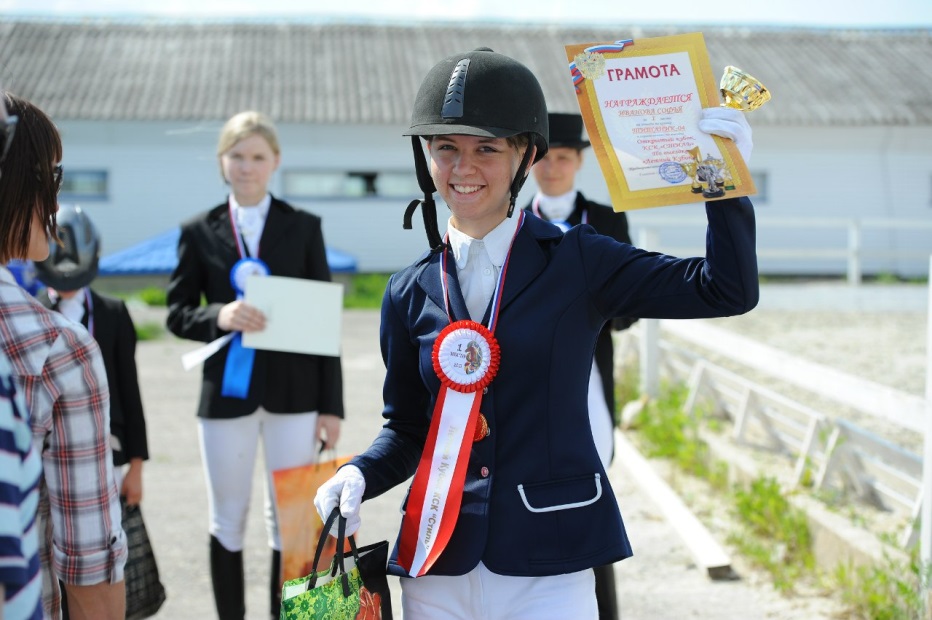 Сейчас я возглавляю интересный проект для адаптации первокурсников, много работаю на выездах как тренер и вожатый, постоянно совершенствуюсь на курсах, участвую в российских конференциях и за рубежом.
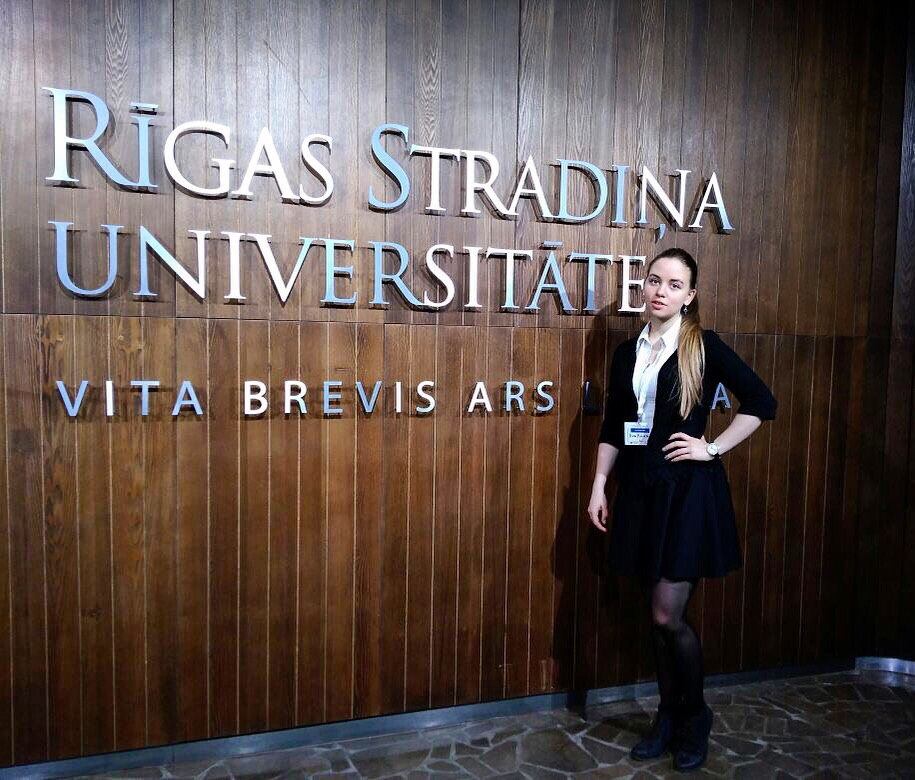 Спасибо за внимание!
Контакты: titanik060504@yandex.ru
                https://vk.com/id36860476
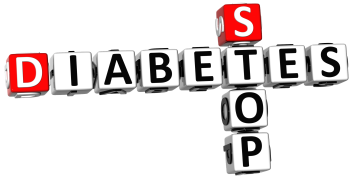 Всемирный
      день борьбы
против
ДИАБЕТа
Загребельная Ольга Арнольдовна
заведующая Диабетологическим центром 
Центрального района
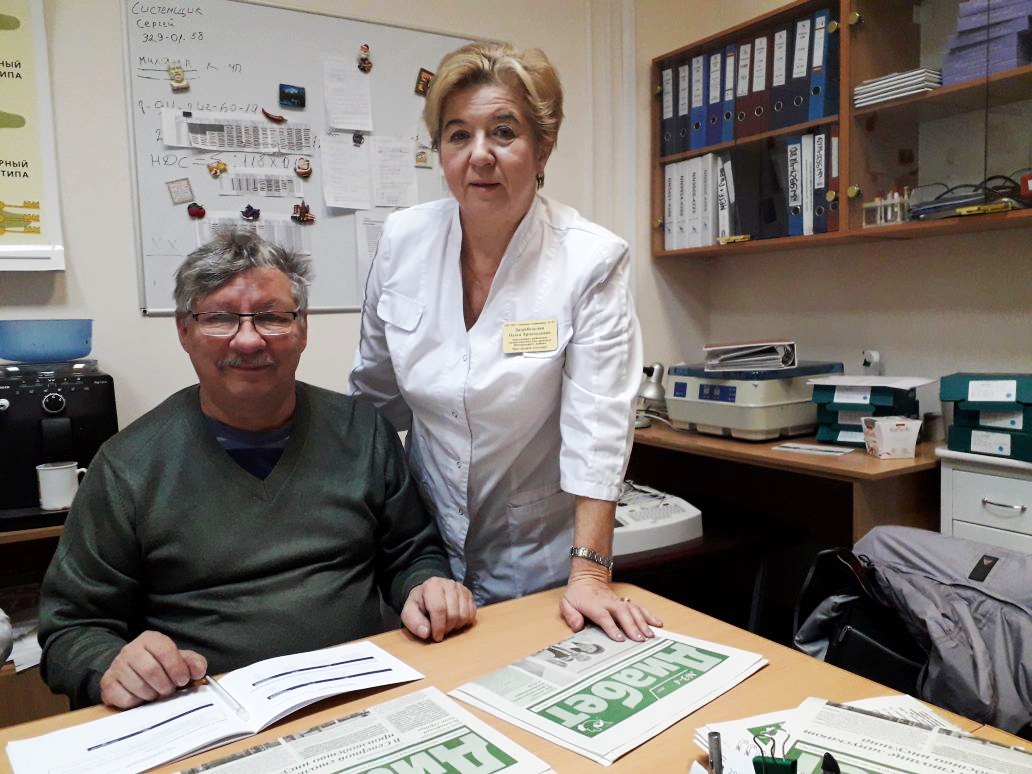 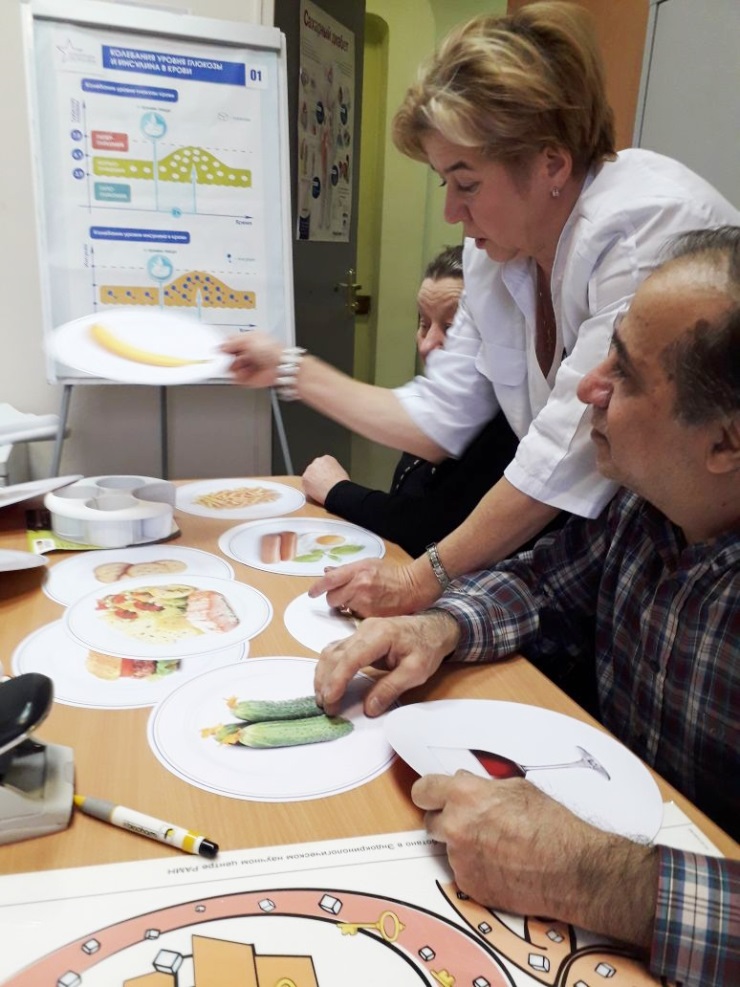 «Неинвазивный глюкометр»          (1 этап 2017 г.)«Создание аппаратно-программного модуля диагностики уровня сахара в крови без забора крови для последующего использования в персональных медицинских приборах»
Технические требования к характеристикам прибора
Общее время проведения измерения – не более 1 с.
Время измерения на одной длине волны– не более 50 мкс
Число длин волн – 15…30.
Спектральный диапазон измерений – 350…1100 нм.
Число отдельных измерений на каждой длине волны – 5…10
Точность измерений прибора – не хуже 1-2%.
Наличие Blue Tooth (или ZigBee), канала GSM.  
Время непрерывной работы – 100 часов.
Емкость аккумулятора – порядка 10 000 мА*час (например, ASUS ZenPower ABTU 005 или аналог)
Средняя потребляемая мощность – порядка  0,1 Вт . 
Вес прибора – менее 400 гр.
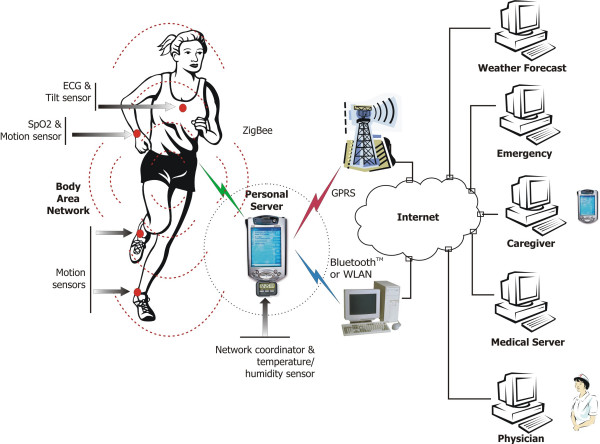 Пользователь
glucosensor
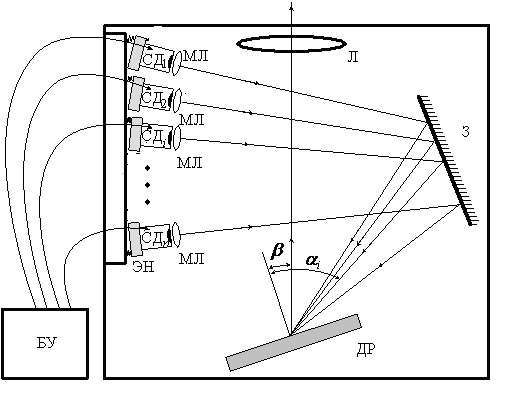 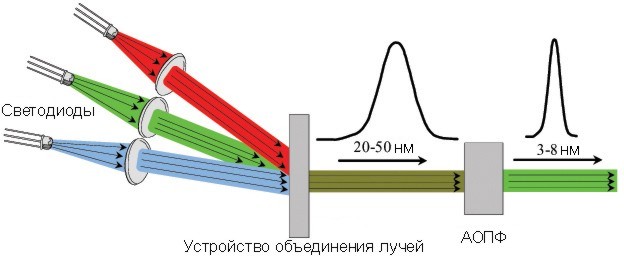 Школьный врач
На первом этапе работ рассмотрен обоснована концепция технического решения аппаратно программного модуля измерения сахара в крови
Врач-геронтолог
Разработаны и изготовлены макет источника света с управляемым спектром и испытательный стенд для исследований оптических  характеристик
Спортивный врач
Проведены патентные исследования и разработана программа и методика испытаний макета устройства
Неинвазивный глюкометр
Врач
Проект выполняется при поддержке МОиН РФ (соглашение №14.575.21.0141 от 26.09.2017г, уникальный идентификатор ПНИЭР -RFVEF157517X0141).
34
Всемирный
      день борьбы
против
ДИАБЕТа
повысить уровень информированности
населения о проблемах диабета и
связанных с ним осложнениях